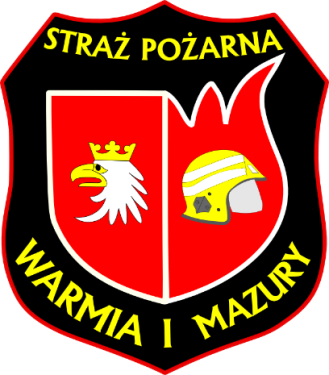 SZKOLENIE  PODSTAWOWE STRAŻAKÓW RATOWNIKÓW OSP
TEMAT 13: Materiały niebezpieczne
autor:  Mariusz Przybułowski
str. 2
MATERIAŁ NAUCZANIA
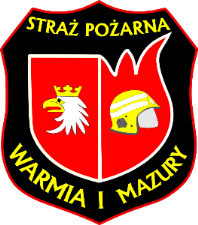 Materiał niebezpieczny, 
Zagrożenia chemiczne,
Źródła zagrożeń chemicznych, radiacyjnych, biologicznych,
Rozprzestrzenianie się uwalnianych podczas katastrof i awarii materiałów niebezpiecznych,
Oddziaływanie materiałów niebezpiecznych na człowieka, środowisko.
str. 3
Wstęp
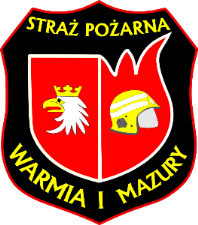 W Polsce potencjał krajowego systemu ratowniczego, głównie Państwowej Straży Pożarnej, stopniowo rośnie, co pozwala na coraz bardziej sprawne prowadzenie akcji ratowniczych w razie powstałych awarii w czasie transportu materiałów  niebezpiecznych. W wyniku wypadków, awarii i katastrof może dojść do niekontrolowanego wycieku cieczy niebezpiecznych, przedostania się do atmosfery niebezpiecznych gazów, par i aerozoli, co częstokroć staje się źródłem zagrożenia pożarowego i wybuchowego. Ciecze i gazy  mogą też mieć właściwości toksyczne jak i żrące.
Zdjęcie 1
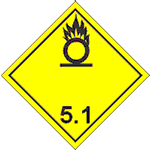 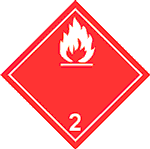 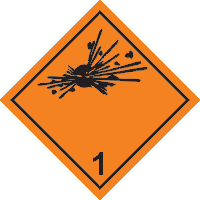 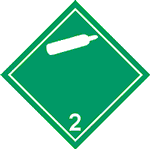 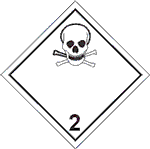 str. 4
Definicja
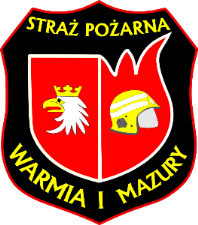 Materiały niebezpieczne to artykuły lub substancje, których właściwości mogą spowodować zagrożenie dla zdrowia, bezpieczeństwa, mienia lub środowiska i które są wymienione na liście materiałów niebezpiecznych lub są klasyfikowane zgodnie z przepisami RID, ADR, IATA-DGR, IMDG-Code .
Podstawą systemu bezpieczeństwa chemicznego w krajach Unii Europejskiej są dwie dyrektywy:
1. 67/548/EC, która wprowadza system klasyfikacji 	niebezpiecznych substancji chemicznych dostarczonych na 	rynek
2. 94/55/EC, wprowadza jednolity system bezpieczeństwa 	opierający się na zaleceniach Komitetu Ekspertów ONZ.
Zdjęcie 1
str. 5
Klasyfikacja materiałów niebezpiecznych
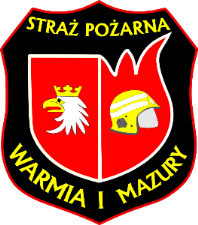 Rozróżnia się 9 grup (klas) materiałów niebezpiecznych.
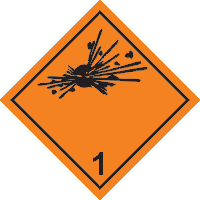 Klasa 1 – Materiały Wybuchowe (w tym 6 Podklas)
Przykłady: amunicja myśliwska lub do broni osobistej, bezpieczniki, fajerwerki (niektóre)
Klasa 2 – Gazy w tym 3 Podklasy:

Gaz Palny np. propan, butan, acetylen
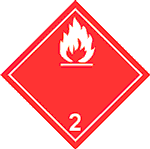 Zdjęcie 1
str. 6
Klasyfikacja materiałów niebezpiecznych
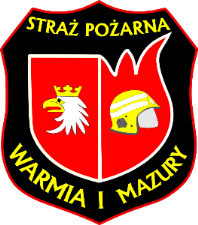 Klasyfikacja
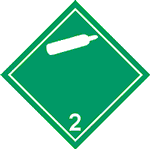 Klasa 2 – Gazy w tym 3 Podklasy:
Gaz niepalny, nietrujący np. neon, dwutlenek węgla, hel, płynny azot
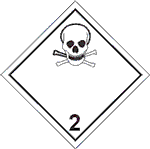 Klasa 2 – Gazy w tym 3 Podklasy:
Gazy Toksyczne
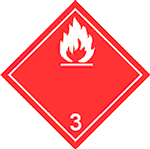 Klasa 3 – Ciecze Palne
np. farby, alkohole, kleje, aceton, paliwo
Zdjęcie 1
str. 7
Klasyfikacja materiałów niebezpiecznych
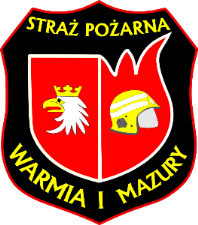 Klasyfikacja
Klasa 4 – Ciała Stałe Palne w tym 3 Podklasy
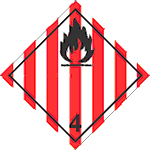 Ciała Łatwopalne np. zapałki, siarka
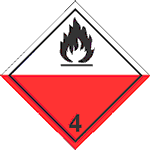 Podatne na samozapalenie się np. biały lub żółty fosfor, magnez
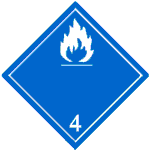 Palne w kontakcie z wodą np. sód, karbit
Zdjęcie 1
str. 8
Klasyfikacja materiałów niebezpiecznych
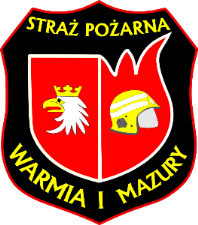 Klasyfikacja
Klasa 5 – Substancje Utleniające w tym 2 Podklasy:
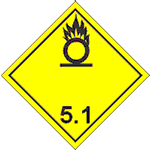 Utleniacze np. wybielacze, wapno, nawozy
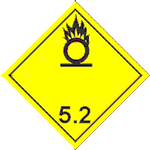 Nadtlenki organiczne
Zdjęcie 1
str. 9
Klasyfikacja materiałów niebezpiecznych
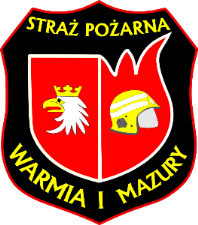 Klasyfikacja
Klasa 6 – Substancje Trujące i Zakaźne w tym 2 Podklasy:
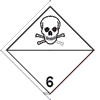 Substancje Trujące np. cyjanek, arszenik, strychnina
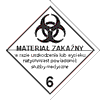 Substancje Zakaźne np. wirusy, bakterie, szczepionki lub produkty biologiczne znane jako powodujące choroby ludzi lub zwierząt (HIV, grzybice, wścieklizny); zalicza się tu też odpady medyczne
Zdjęcie 1
str. 10
Klasyfikacja materiałów niebezpiecznych
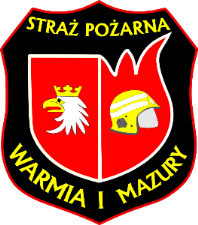 Klasyfikacja
Klasa 7 – Materiały Radioaktywne
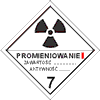 Materiały Radioaktywne
Kategoria I - białe
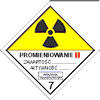 Materiały Radioaktywne
Kategoria II - żółte
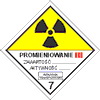 Materiały Radioaktywne
Kategoria III - żółte
Zdjęcie 1
str. 11
Klasyfikacja materiałów niebezpiecznych
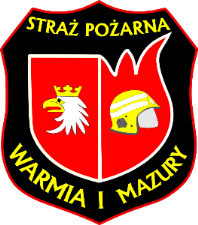 Klasyfikacja
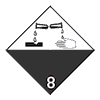 Materiały żrące np. kwas siarkowy, kwas do akumulatorów
Materiały niebezpieczne różne:
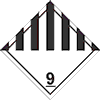 Materiały niebezpieczne różne np. azbest, środki zapachowe, środki do znieczuleń, dwutlenek węgla w postaci stałej tzw suchy lód

Materiały magnetyczne
Zdjęcie 1
str. 12
Klasyfikacja materiałów niebezpiecznych
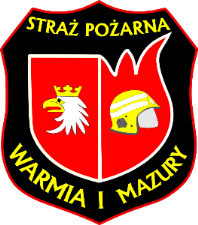 Oznaczenia w transporcie materiałów niebezpiecznych
Pomarańczowe tablice z czarnym obwodem umieszczane z tyłu i z przodu pojazdu od strony kierowcy na wysokości nie mniejszej niż 0,5 m i nie większej niż 2 m
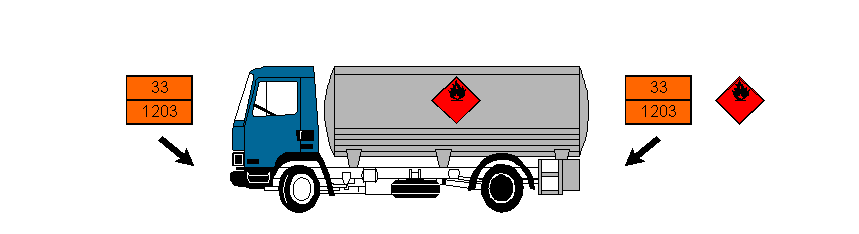 Zdjęcie 1
str. 13
Klasyfikacja materiałów niebezpiecznych
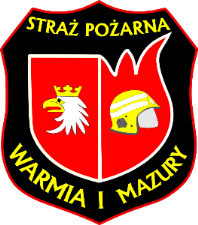 PRZYKŁAD TABLICY
Zdjęcie 1
str. 14
Klasyfikacja materiałów niebezpiecznych
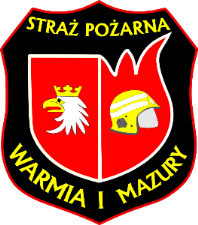 Objaśnienia cyfr w liczniku
0 - brak dodatkowego zagrożenia
2- emisja gazu spowodowana ciśnieniem lub 	reakcją chemiczną
3- zapalność mat. ciekłych i gazów lub mat. 	ciekły samonagrzewający się
4- zapalność mat. stałych lub mat. stały 	samonagrzewający się
5- działanie utleniające ( wzmagające palenie )
6- działanie trujące lub zakaźne
7- działanie promieniotwórcze
8- działanie żrące
9- zagrożenie samorzutną i gwałtowną reakcją
Zdjęcie 1
str. 15
Klasyfikacja materiałów niebezpiecznych
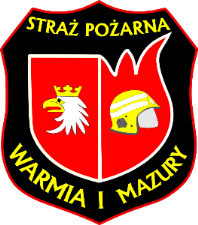 Kombinacja cyfr   32, 42, 62, 82
w numerze rozpoznawczym zagrożenia oznacza, że materiał reaguje z wodą
wydzielając gazy palne
 Powtórzenie cyfry wskazuje nasilenie 	zagrożenia np. 33, 44, 55, 66, 88
 X – poprzedzający numer rozpoznawczy  	oznacza materiał reagujący 	niebezpiecznie  z wodą ( gaszenie 	za zgodą specjalistów )
Zdjęcie 1
X323	materiał ciekły zapalny, reagujący niebezpiecznie z wodą, wydzielający gazy palne
223	gaz skroplony, schłodzony, palny
606	materiał zakaźny
str. 16
300
400
120
300
Klasyfikacja materiałów niebezpiecznych
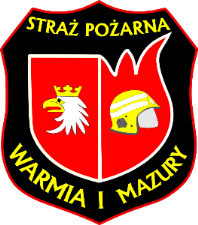 Tablice mogą występować bez numerów  i oznaczają substancje niebezpieczne, które :
Na pojeździe występuje mieszany asortyment (wiele substancji).
 Oznacza przewóz substancji ogólnego zagrożenia ruchu.
  Są to tak zwane  sztuki przesyłki – czyli substancje przewożone w opakowaniach
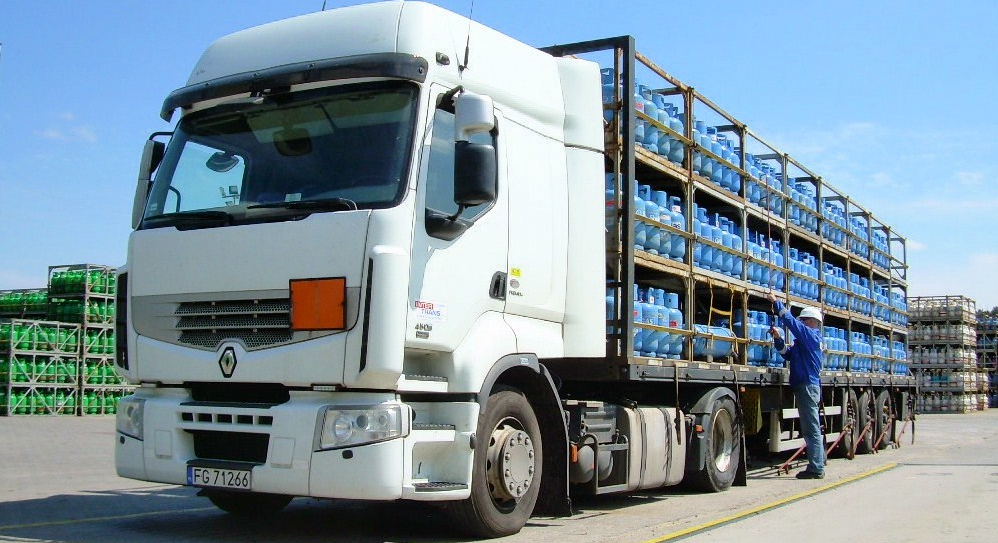 www.firma-graja.pl
str. 17
Zagrożenia chemiczne
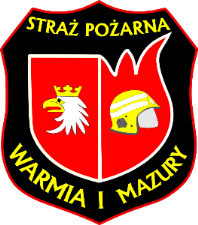 Substancja chemiczna - pierwiastek chemiczny lub jego związki 	w stanie, w jakim występują w przyrodzie lub zostają uzyskane 	za pomocą procesu produkcyjnego, z wszelkimi dodatkami 	wymaganymi do zachowania ich trwałości oraz wszelkimi 	zanieczyszczeniami powstałymi w wyniku zastosowanego 	procesu, wyłączając rozpuszczalniki, które można oddzielić bez 	wpływu na stabilność i skład substancji. 
 Mieszanina chemiczna (poprzednie regulacje prawne – preparat 	chemiczny) oznacza mieszaninę lub roztwór składający się z 	dwóch lub większej liczby substancji chemicznych.
Zdjęcie 1
str. 18
Zagrożenia chemiczne
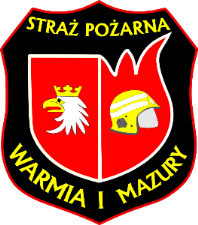 ŹRÓDŁA ZAGROŻEŃ:
Transport (samochodowy, kolejowy, morski, lotniczy)
Przemysł (farmacja, fabryki, akumulatory itp.)
Rolnictwo (nawozy, pestycydy)
Zdjęcie 1
str. 19
Zagrożenia chemiczne
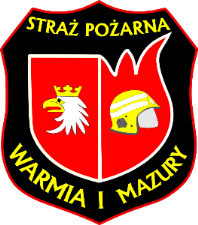 Każdy materiał niebezpieczny posiada 
KARTĘ CHARAKTERYSTYKI, która mówi nam o : 
 Identyfikacji danej substancji
 Najwyższym dopuszczalnym stężeniu (NDS)
 Dolnej i Górnej granicy wybuchowości (DGW i GGW)
 Właściwościach fizykochemicznych
 Właściwościach niebezpiecznych (np. reakcji z innymi 	substancjami)
 Zagrożeniach ( pożarowym, wybuchowym, 	toksykologicznym)
 Postępowaniu w trakcie uwolnienia
 Postępowaniu z poszkodowanym (udzielenie pierwszej 	pomocy)
 Kontrola narażenia/środki ochrony indywidualnej
Zdjęcie 1
str. 20
Zagrożenia chemiczne
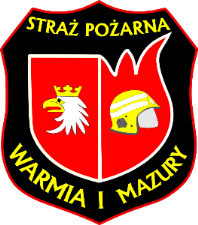 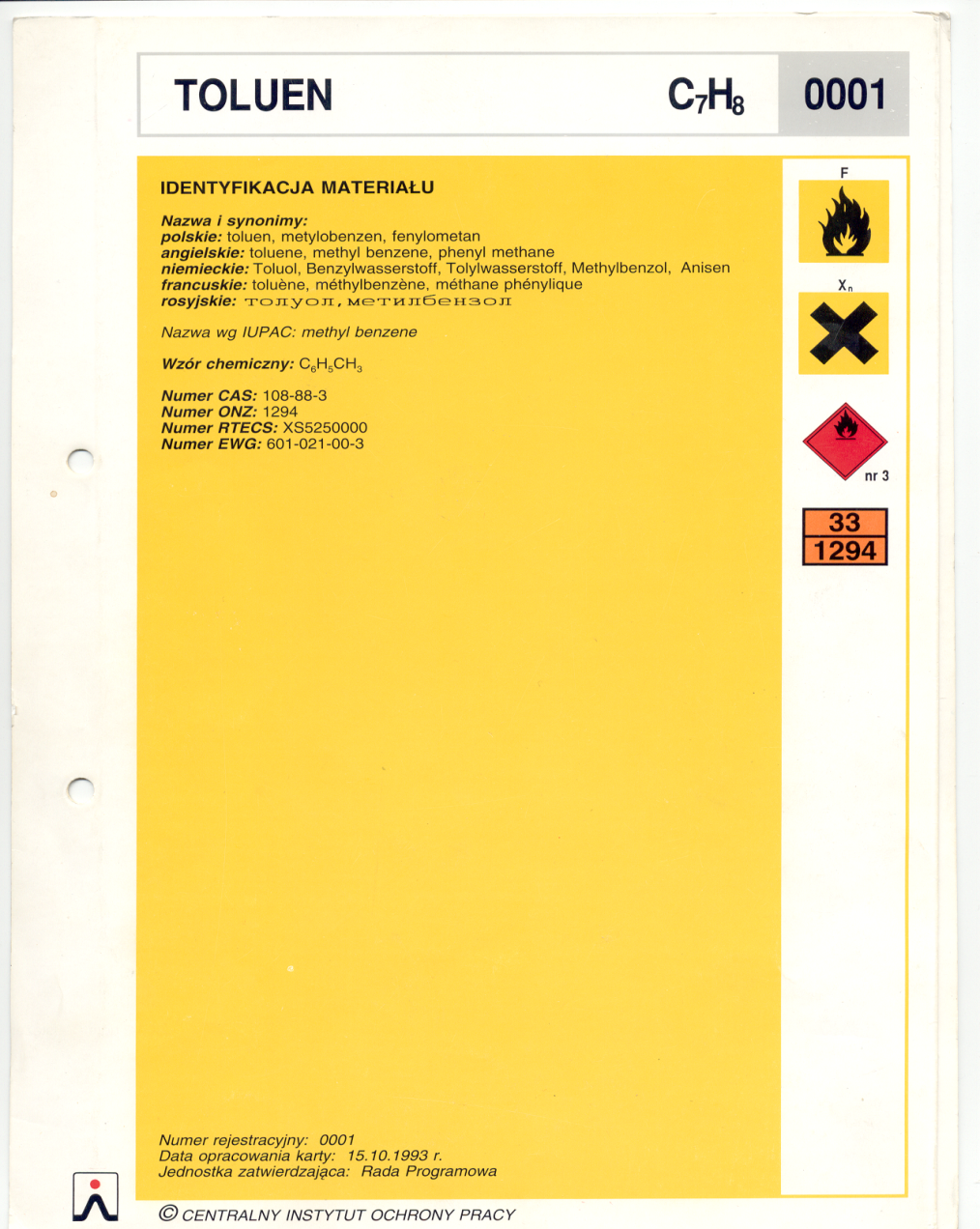 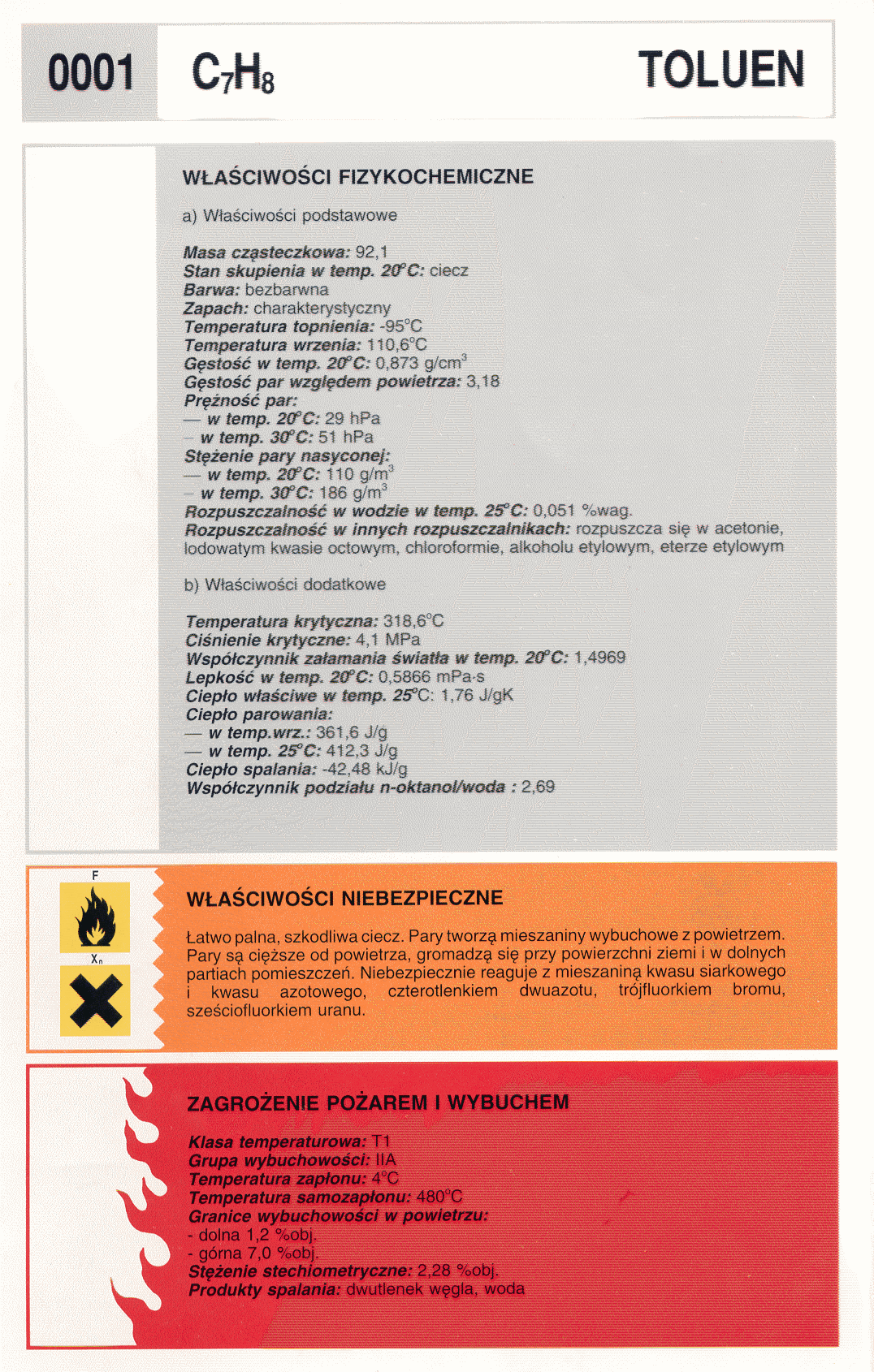 Zdjęcie 1
str. 21
Źródła zagrożeń chemicznych, radiacyjnych, biologicznych
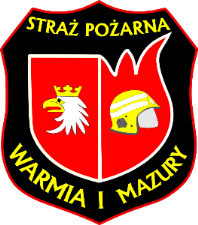 Zagrożenia chemiczne
Jednym z bardzo ważnych i aktualnych zagadnień w Polsce jest zapewnienie bezpieczeństwa obiektów i instalacji, w których są produkowane, przetwarzane bądź magazynowane niebezpieczne substancje chemiczne. Uwolnienie takich substancji do otoczenia, pożar lub wybuch, w razie awarii w takim obiekcie, powodują zazwyczaj bardzo ciężkie, często katastroficzne skutki.
 
Zasady, procedury oraz obowiązki zarządów obiektów niebezpiecznych oraz odpowiednich władz i służb publicznych mające na celu zapobieganie takim awariom, przygotowanie się na ich wypadek oraz właściwe reagowanie w celu ograniczenia lub likwidacji ich skutków zostały ujęte w międzynarodowych aktach prawnych oraz w przepisach licznych krajów.
Zdjęcie 1
str. 22
Źródła zagrożeń chemicznych, radiacyjnych, biologicznych
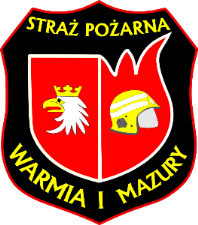 Zagrożenia radiacyjne
Na terytorium Polski nie ma źródeł promieniowania jonizującego dużej mocy, np. elektrowni jądrowej. Jednakże występuje wiele urządzeń wykorzystujących izotopy promieniotwórcze (np. w medycynie). Zagrożenia radiacyjne mogą także wystąpić podczas transportu materiałów promieniotwórczych. Zagrożenia radiacyjne o wysokiej skali mogą również wystąpić na terenie naszego kraju w wyniku awarii elektrowni jądrowych zlokalizowanych na terenie państw ościennych. Całkowicie nie można także wykluczyć zagrożeń związanych z militarnym lub pozamilitarnym (np. atak terrorystyczny) użyciem broni atomowej.
Zdjęcie 1
str. 23
Źródła zagrożeń chemicznych, radiacyjnych, biologicznych
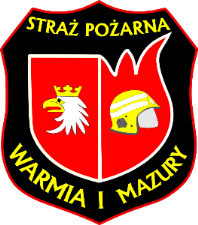 Zagrożenia biologiczne
Zagrożenia biologiczne to zjawisko bardzo powszechne w
środowisku rolniczym. Podczas wykonywania wielu różnych prac produkcyjnych rolnik jest narażony na działanie biologicznych czynników szkodliwych. 
Biologiczne czynniki szkodliwe to mikro- i  makroorganizmy oraz substancje przez nie wytwarzane, które wywierają szkodliwy wpływ na organizm człowieka i mogą wywoływać choroby zawodowe, zwłaszcza układu oddechowego i skóry.
 
Źródłem zagrożeń może być również atak terrorystyczny z użyciem broni biologicznej np. wirusa, bakterii.
Zdjęcie 1
str. 24
Rozprzestrzenianie się uwalnianych podczas katastrof i awarii materiałów niebezpiecznych,
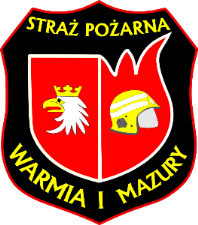 W transporcie zdarzają się awarie, a ich skutkiem są emisje do naturalnego środowiska substancji i preparatów stałych, ciekłych i gazowych – często toksycznych i kancerogennych. Zjawiskiem towarzyszącym awariom są pożary (rozlewisk, chmury oparów) czy wybuchy. Zasięg strefy niebezpiecznej zależy od rodzaju, właściwości fizykochemicznych i ilości uwolnionej substancji.
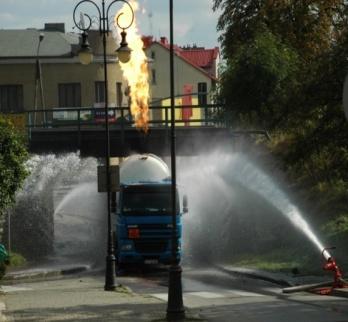 Zdjęcie 1
mail-grubu.com
str. 25
Rozprzestrzenianie się uwalnianych podczas katastrof i awarii materiałów niebezpiecznych,
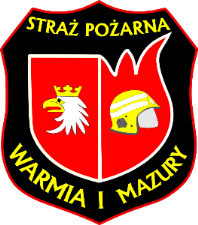 Drogi rozprzestrzeniania się substancji niebezpiecznych są trzy:
  1) gleba, gdzie nie ma bezpośredniego zagrożenia dla ludzi, ale zagrożenie ekologiczne jest poważne, 
  2) woda, gdzie nie ma bezpośredniego zagrożenia dla ludzi, ale jest dla ekosystemów wodnych, 
  3) powietrze, gdzie może wystąpić bezpośrednie zagrożenie dla zdrowia i życia ludzi. Niekorzystnym zjawiskiem awarii jest powstawanie odpadów.
Zdjęcie 1
str. 26
Oddziaływanie materiałów niebezpiecznych na człowieka, środowisko
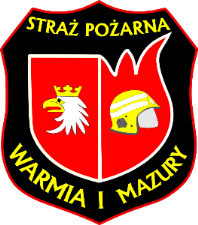 Podział materiałów niebezpiecznych
Ogólno trujące Powodują ostre lub chroniczne zatrucie prowadzące często od 			zejść śmiertelnych
Szkodliwe Wszelkiego typu związki o niekorzystnym oddziaływaniu na 	   	   	    organizm, po długotrwałej  ekspozycji powodujące chorobę lub śmierć
Żrące        Po zetknięciu z żywą tkanką powodując jej zniszczenie
Drażniące Powodują stany zapalne skóry, błon śluzowych i oczu
Neurotoksyczne Powodują uszkodzenia centralnego układu nerwowego i 			nerwów obwodowych
Rakotwórcze Powodują zmiany nowotworowe w organizmie
Narkotyczne Powodują stany oszołomienia, utraty przytomności, w 		        		ekstremalnych przypadkach powodują śmierć.
Alergiczne Wywołują w organizmie odczyn typu uczuleniowego
Mutogenne Powodują uszkodzenie aparatu dziedzicznego, oraz zmiany cech 	      		dziedzicznych potomstwa
Upośledzające Powodują zmiany w rozwoju wewnątrzmacicznym płodu
str. 27
Oddziaływanie materiałów niebezpiecznych na człowieka, środowisko
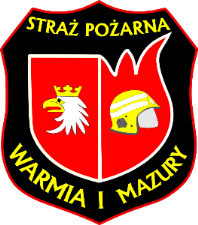 Przenikanie substancji trujących do organizmu może nastąpić przez:
drogi oddechowe – głównie gazy, opary cieczy lub ciał stałych.  Tą drogą następuje zatrucie  w ilości 90 - 95%.  
 powierzchnie skóry – głównie ciała stałe i ciecze a także niektóre gazyi pary łączące się z wilgocią skóry człowieka, wywołujące działanie drażniące i inne. Takie przypadki mają miejsce przede wszystkim przy bezpośrednim zetknięciu się z daną substancją, zwykle przez polanie powierzchni ciała. 
   przewód pokarmowy – ciała stałe, ciecze, nielicznych przypadkach gazy  i opary – możliwe przy niedostatecznej higienie osobistej, przypadkowe albo wynikające z działań samobójczych
str. 28
BIBLIOGRAFIA
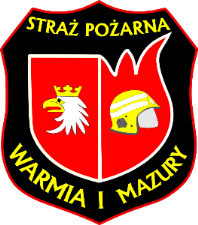 J.Ranecki „Ratownictwo chemiczno - ekologiczne” - SA PAP Poznań, 1998 r.
3. M.Świerżewski „Uwaga wybuch” - IW CRZZ Warszawa, 1976 r.
Ustawa z dnia 31 marca 2004 r. o przewozie koleją towarów niebezpiecznych (Dz.U. Nr 97, poz. 962 i Dz.U. Nr 141, poz. 1184 z 2005 r),
Ustawa z dnia 28 października  2002 r. o przewozie drogowym towarów niebezpiecznych (Dz. U. Nr 199, poz. 1671 oraz Dz.U. Nr 96, poz. 959, Dz.U. Nr 97, poz. 962 Dz.U. Nr 173 poz. 1808 z 2004 r oraz Dz.U. Nr 90, poz. 757, Dz.U. Nr 141, poz. 1184 z 2005 r.),
Umowa europejska dotycząca międzynarodowego transportu drogowego  towarów niebezpiecznych (ADR) (Dz. U. z 2002r r Nr 194 poz.1629)
Regulamin międzynarodowego przewozu kolejami towarów niebezpiecznych (RID) (Dz.U. z 1985 r. Nr 34, poz. 158 i 159, z 1997 r. Nr 37, poz. 225 i 226 oraz z 1998 r. Nr 33, poz. 177); 
S. M. Zielinska :ADR 205-2007 Transport samochodowy towarów niebezpiecznych, ODDK Gdańsk 2005r.
K. Grzegorczyk, B. Hancyk, R. Buchcar: Towary niebezpieczne w Transporcie